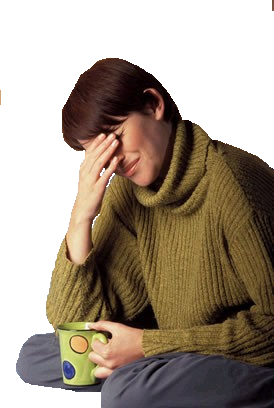 Curando
suas
Mágoas
ocultas
Essas mágoas ocultas vêm de todos os lugares: onde trabalhamos, da escola,  da igreja e seus membros, de nossos familiares; estas são as que mais magoam.
Todos têm pelo menos uma mágoa oculta – podemos usar uma máscara para escondê-la.
Mágoas emocionais (cicatrizes) demoram mais para sarar do que ferimentos físicos!
“Eu sou o Senhor que te sara.” Êxodo 15:26
“Sara os quebrantados de coração e lhes ata as suas feridas.” Sal. 147:3
Deus prometeu nos curar onde outros nos machucaram.
Vejamos cinco princípios que Deus usa para trazer cura às nossas mágoas ocultas.
1.
Precisamos REVELAR NOSSA MÁGOA!
“. . .calava-me. . .e minha dor se agravou. Esquentou-se-me o coração dentro de mim; enquanto eu meditava se acendeu um fogo. . .” . Sal. 39:2,3
Isso se chama de “guardar seu sofrimento”. Mágoas guardadas não se curam – podem nos envenenar. 
Salmos 32:3 diz: “Quando guardei silêncio, envelheceram os meus ossos pelo meu bramido em todo o dia.” 
Isso esgota nossas energias emocionais e físicas.
Temos mudanças de comportamento e negamos nossa mágoa. 
Dizemos – “Não tem importância.” 
Então temos acessos de raiva, nos aborrecemos com pequenas coisas que não deveriam nos aborrecer – e descontamos em nossos cônjuges e filhos.
Com quem devemos ser honestas? Com três pessoas:
Nós mesmas
Deus. Compartilhe com Ele.
Mais uma pessoa de confiança.
Lembre-se de Jó 18:4 –“tu que despedaças a tua alma na tua ira. . .”
Precisamos LIBERTAR OS QUE NOS MAGOARAM
2.
Deixe de lado o desejo ou direito de vingança.
Uma das mais importantes  perguntas é:
 “Eu quero me curar ou eu quero me vingar?”
Nós não perdoamos as pessoas porque elas merecem ser perdoadas. Nós as perdoamos porque esse ressentimento nos mantém presas ao passado. A pessoa que você se ressente continua controlando sua vida.
“A ninguém torneis mal por mal.” Rom. 12:17-19 
Não busque vingança.  Deixe isso para Deus, pois “Minha é a vingança; eu recompensarei, diz o Senhor.” 
Por isso nossas vidas se complicam. Nós nos esquecemos do que diz esse texto.
“Tu contas . . .as minhas lágrimas!”. Salmos 56:8
Aqueles momentos de abuso, injustiça, preconceito, nada disso passou desapercebido por Deus. Ele conta nossas lágrimas.
Quando Jesus sofreu, ele não ameaçou se vingar. Ele deixou seu caso nas mãos de Deus. 1 Pedro 2:3 
Qual foi sua resposta?
“Pai perdoa-os. Pois não sabem o que fazem.”
Um espírito amargo não só é ruim por si mas, pode também contaminar a vida de muitos outros. Hebreus 12:15 
Pessoas inocentes podem ser magoadas pela nossa amargura. Seremos como a pessoa da qual temos ressentimentos.
3.
Devemos SUBSTITUIR AS VELHAS FITAS PELAS VERDADES DE DEUS.
Nossa mente grava toda experiência dos nossos cinco sentidos. Nossa mente é um gravador sofisticado. Ela é melhor do que fita magnética, superior e mais confiável do que o computador.  Nossa mente arquiva TUDO. Está tudo lá. As coisas boas e as ruins, o certo e o errado, o verdadeiro e o falso, o bonito e o feio. Tudo arquivado.
Essas mensagens passam pelo nosso cérebro quando temos 20, 30, 40, 50, 60 anos ou mais. Nossas vidas estão sendo direcionadas por velhas fitas cheias de mentiras. Está na hora de substituir essas fitas pela verdade de Deus sobre quem realmente somos!
Deixe Deus transformá-la em uma pessoa nova, mudando sua maneira de pensar.  Rom. 12:2
Os psiquiatras hoje nos dizem que em geral enxergamos nosso valor com base no que achamos que a pessoa mais importante de nossa vida pensa de nós. 
Façamos de Jesus a pessoa mais importante de nossa vida. Ele nos dirá a verdade. Pare de dar ouvidos à mentiras. Ouça a Deus.
4.
Devemos FOCALIZAR NO FUTURO.
Há um grande perigo em se viver no passado. Lembrem-se que contemplando somos transformados. 
“. . .esquecendo-me das coisas que atrás ficam, e avançando para as que estão diante de mim, prossigo para o alvo, pelo prêmio da soberana vocação de Deus em Cristo Jesus.” Filip. 3:13,14.
“Porque eu bem sei os pensamentos que tenho a vosso respeito, diz o Senhor; pensamentos de paz, e não de mal, para vos dar o fim que esperais.” Jer.29:11
Você repetirá seu passado somente se escolher fazê-lo através de ressentimento. Se você se ligar a Deus e confiar seu futuro a Ele, você começará a se curar.
A cura não acontece ao se criticar alguém, ou ao ferir alguém.
A cura é CONFIAR EM DEUS!
5.
ESTENDA A MÃO PARA AJUDAR OS OUTROS
Como  sabemos que estamos sendo curadas? Há um sintoma. Quando você começa estender a mão para ajudar os outros, isso é o verdadeiro ministério. Deus quer que nos ajudemos mutuamente. Por isso é tão vital se comunicar. Faz parte do processo de cura para completa restauração.
Deus nos conforta toda vez que temos problemas, assim quando outros estiverem em dificuldades nós poderemos confortá-los com o mesmo conforto que Deus nos deu. II Cor. 1:4 
Quando alguém se torna cristão, ela se transforma em uma nova pessoa por dentro. Não é mais a mesma. Uma nova vida começou.
Só há uma maneira de vencer e finalmente deixar para trás as velhas mágoas e feridas. A resposta vem de Deus:
Revele sua mágoa;
Liberte as pessoas que lhe  magoaram;
Substitua as velhas fitas pelas verdades de Deus; 
Focalize no futuro;
Estenda a mão para ajudar os outros.
Você jamais estenderá a mão eficazmente para ajudar os outros a não ser que tenha se estruturado nessas quatro primeiras bases. Você pode aparentemente obter sucesso, mas sua raiz não estará em solo fértil. Estará enraizada em amargura e algum dia virá à tona para o detrimento do seu ministério e da glória de Deus.
Oremos neste momento para podermos seguir esses cinco passos e curar as mágoas internas que continuam a controlar nossa vida.